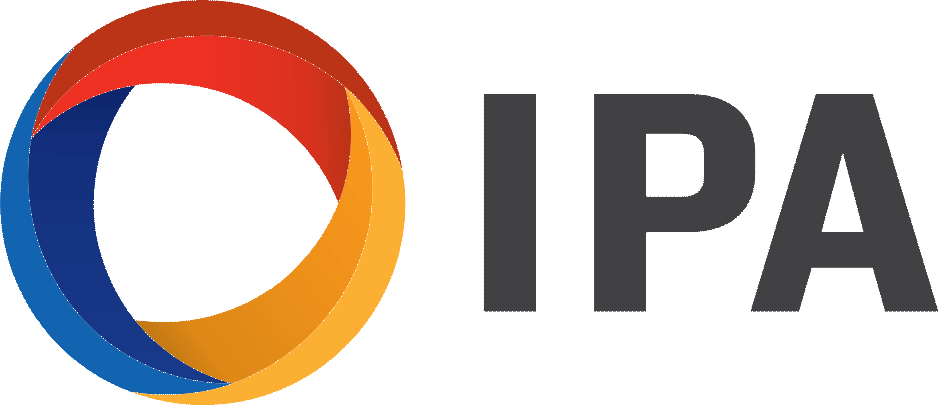 Consonants
Chander Tseng  曾國奕October 2015
Outline
Let’s give it a try!
[grænd]
[səkˈsɛsfəl]
[kəˈmjunəˌkeɪt]
grand
successful 
communicate
Exercises
dangerous 
 angry 
 teenager 
 pleasure 
 major
6.    whether  
   strange 
   rose 
   foreign 
  example
Exercises
[ˈdeɪndʒərəs]
 [ˈæŋgri]
 [ˈtinˌeɪdʒɚ]
 [ˈplɛʒɚ]
 [ˈmeɪdʒɚ]
6.    [ˈwɛðɚ]
7.    [streɪndʒ]
8.    [roʊz]
9.    [ˈfɔrən]
10.  [ɛgˈzæmpəl]
Make sure you go over all of the vowels carefullybefore our next class!
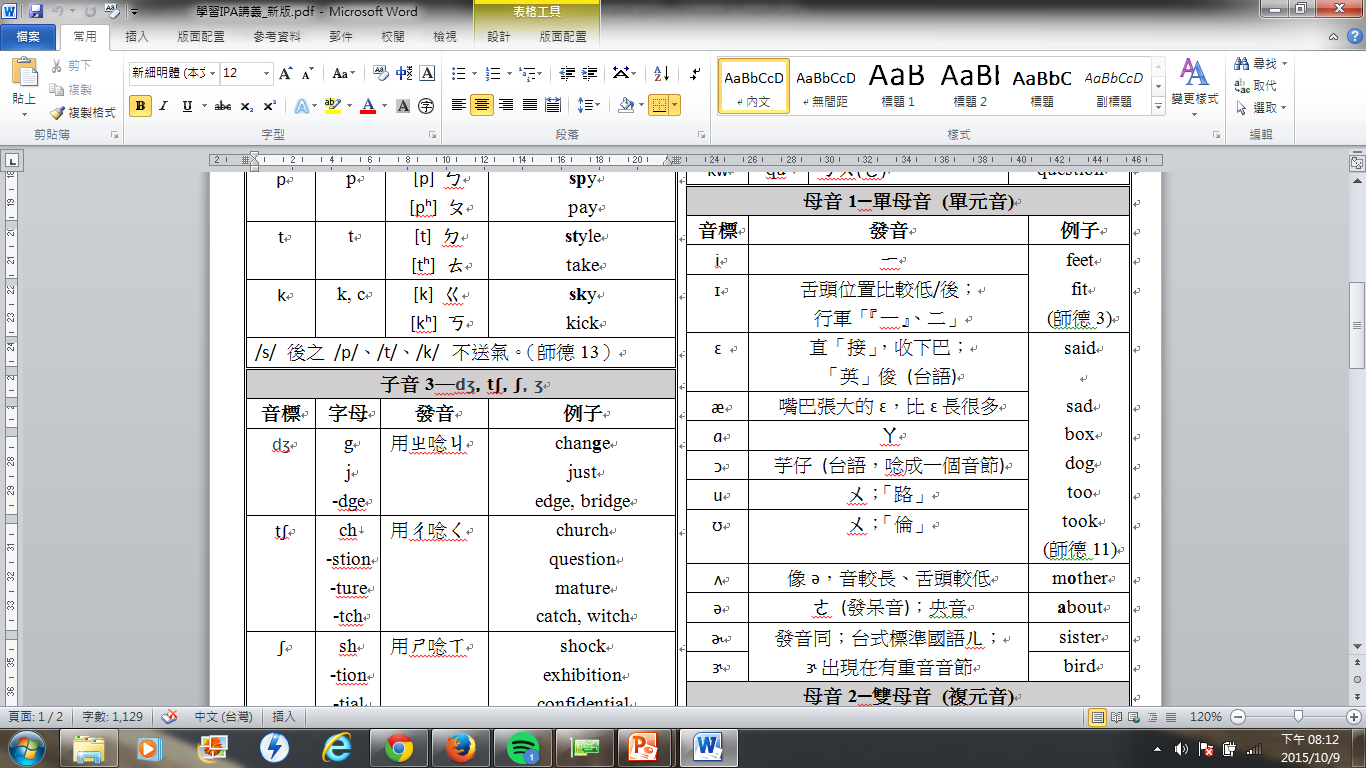